D-Case経験集に向けて
電気通信大学
松野裕
内容
D-Case研究会について
近況報告: OMG Dependability Assurance Framework for Safety-sensitive Consumer Devices国際規格標準化活動
D-Caseパターン集へのご協力のお願い
D-Case研究会
D-Case: ディペンダビリティ合意形成のための手法、ツール
アシュアランスケース、セーフティケース
D-Caseに関する研究、実証実験に関する研究会をこれまで６回開催
第１回　平成２４年９月１４日(デンソークリエイト本社)
　第２回　平成２４年１２月２０日(デンソークリエイト本社)
　第３回　平成２５年４月１９日(慶応大学日吉キャンパス)
　第４回　平成２５年１０月２２日(京都アックスセミナールーム)
　第５回　平成２６年３月１８日(国立情報学研究所)
　第６回　平成２６年７月１１日(東京大学)
第６回D-Case研究会@東大
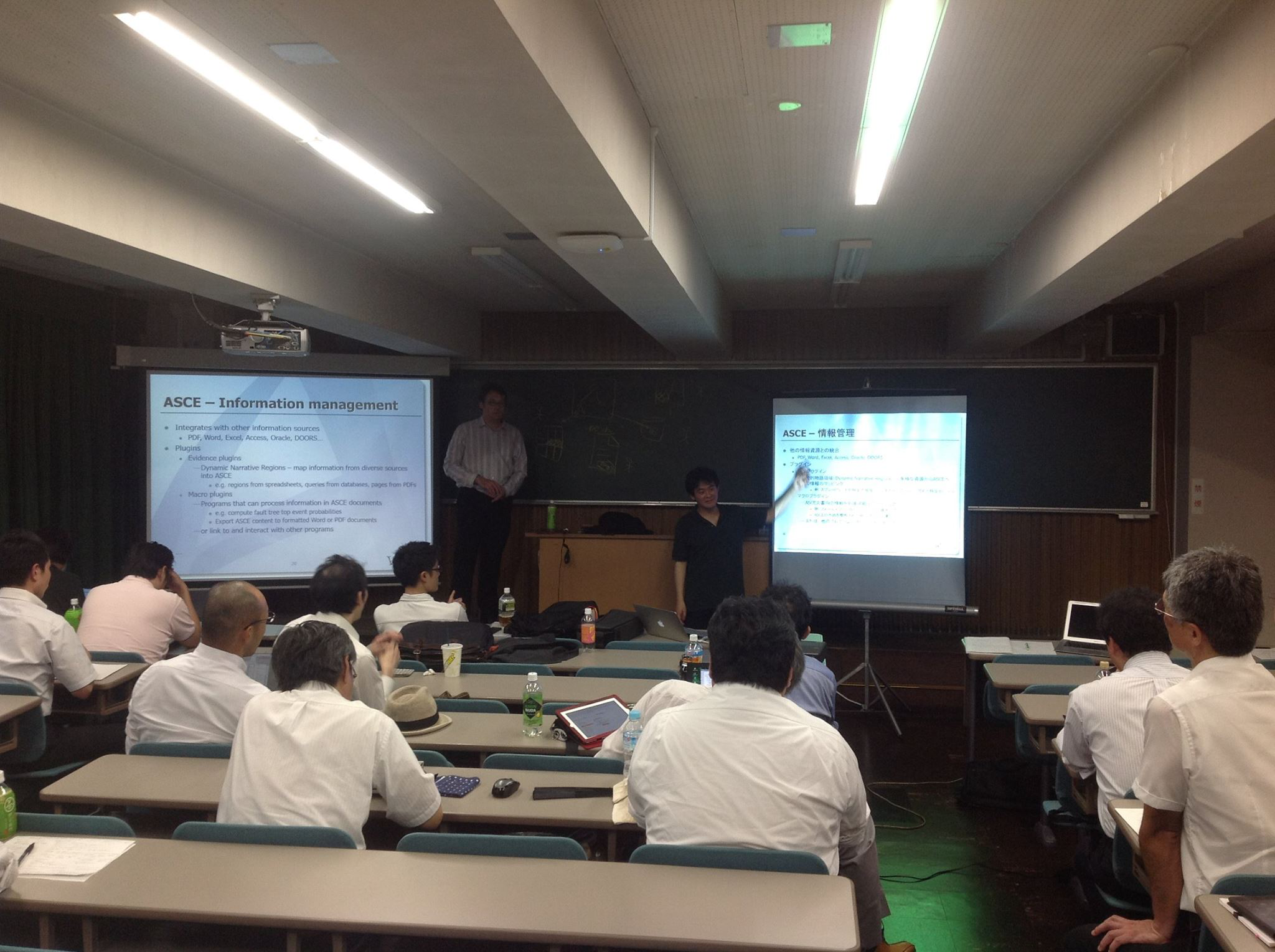 Adelard 
Luke Emmet氏

他に
議論学などの
話題
内容
D-Case研究会について
近況報告: OMG Dependability Assurance Framework for Safety-sensitive Consumer Devices国際規格標準化活動
D-Case事例、パターン集へのご協力のお願い
Dependability Assurance Framework (DAF)for Safety-Sensitive Consumer Devices
トヨタなどの、日本流すり合わせ開発をアシュアランスケースでモデル化
内容
Dependability Concept Model
Dependability Assurance Case template (D-Case)
Dependability Process Model
DAFテンプレートの基本構造
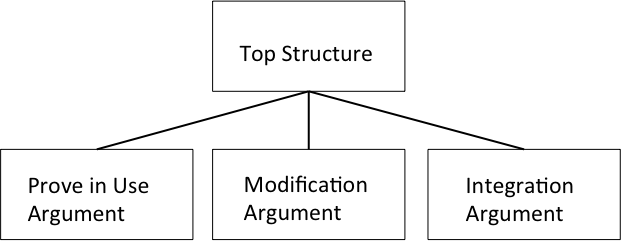 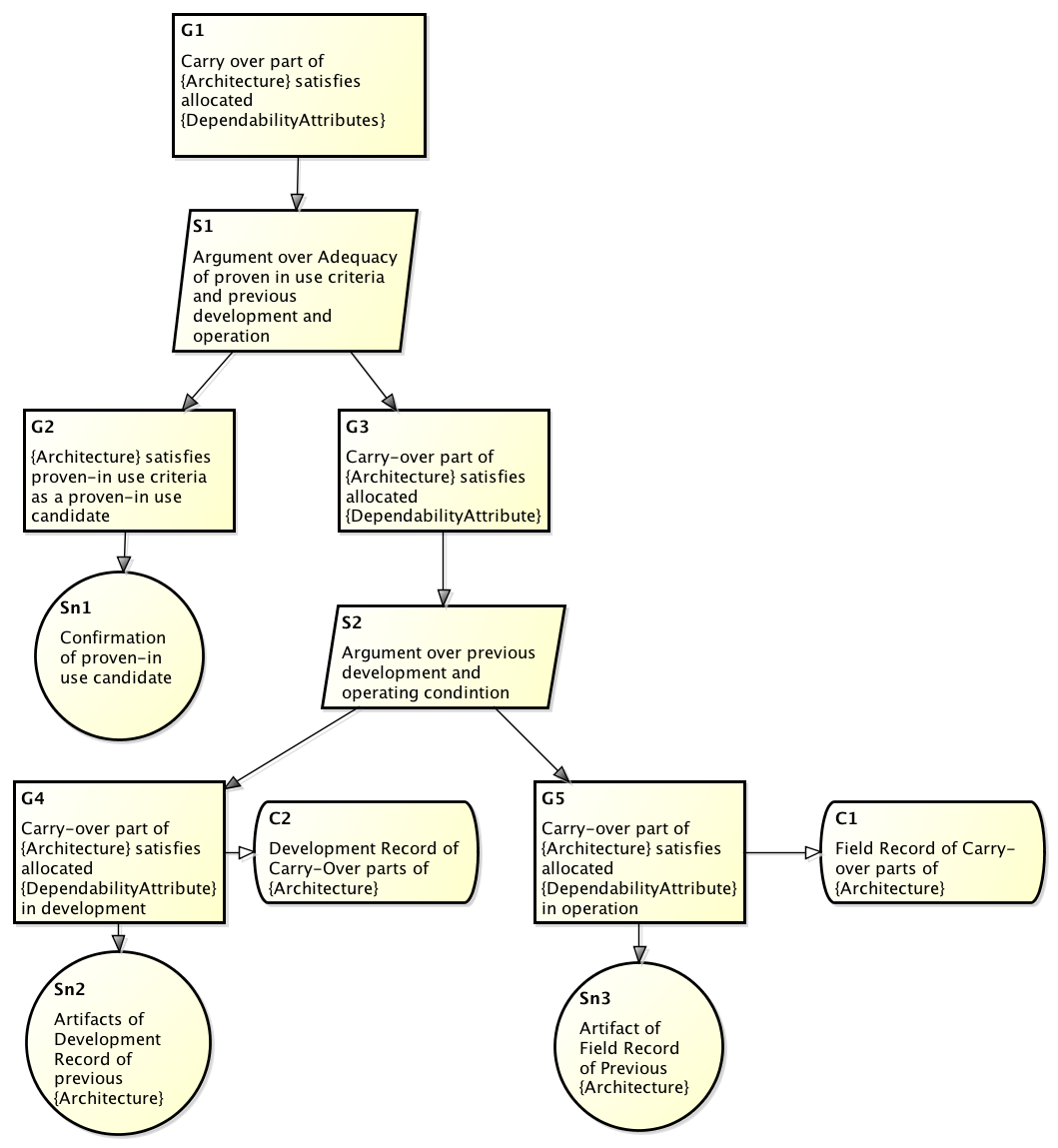 DAFテンプレート例Proven In Use
既存部分を
Proven in Use
で保証する
既存部分は
Proven in Use
の基準を
満たすか
Proven in Use基準を満たす
既存部分はディペンダブルである
運用記録による
Proven in Use
の保証
開発記録による
Proven in Use
の保証
2014.12OMG規格として採択！
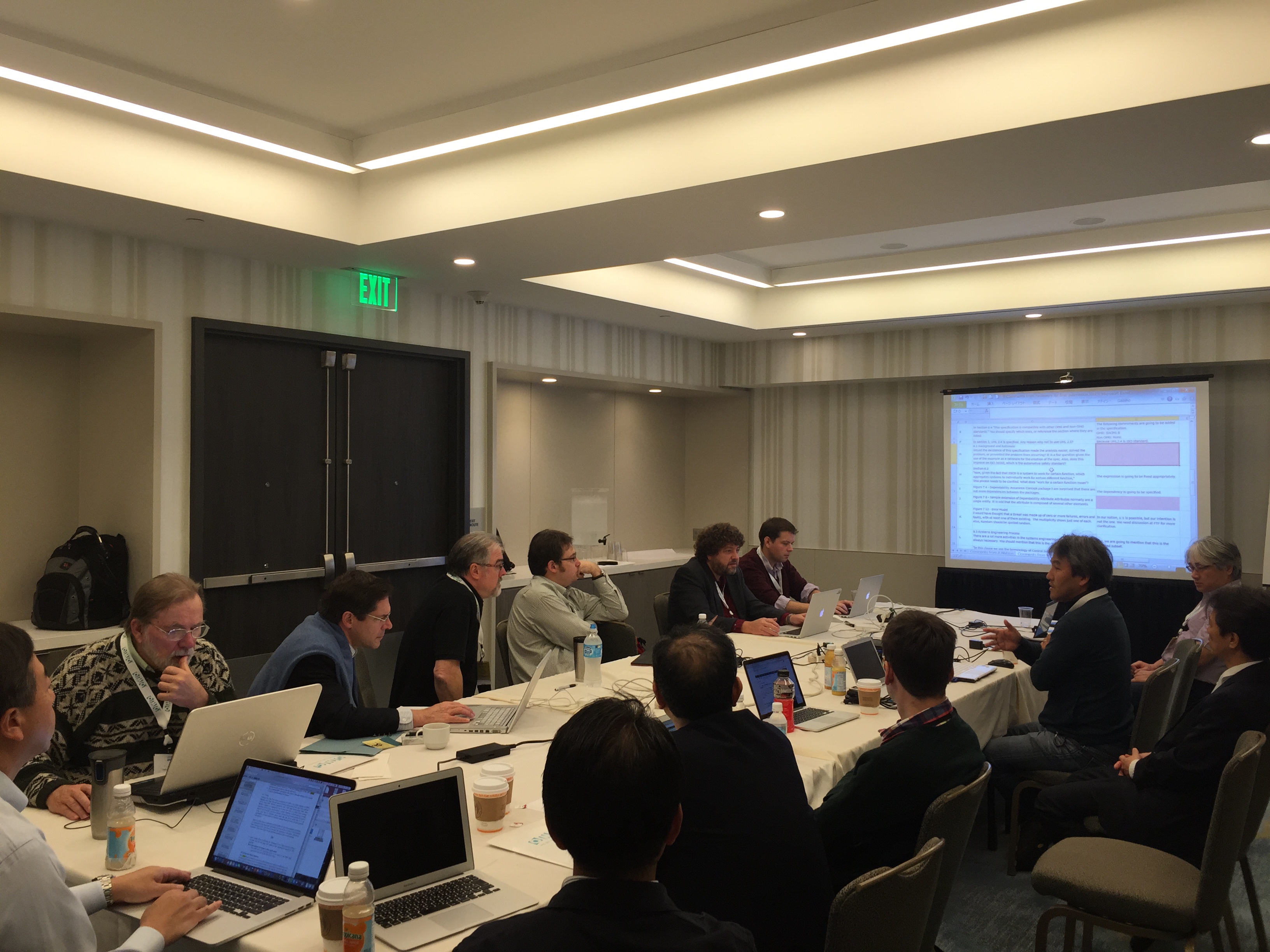 D-Case研究会
で得られたD-Case
を標準化していきたい
アシュアランスケースのパターン
を定める国際規格としては、おそらく世界発
内容
D-Case研究会について
近況報告: OMG Dependability Assurance Framework for Safety-sensitive Consumer Devices国際規格標準化活動
D-Case事例、パターン集へのご協力のお願い
これまでのD-Case例
ETデモ事例
D-Caseチーム、DEOSセンター事例
(想定外)障害対応、SysMLとの連携等
デンソークリエイト事例
三菱電機事例
奈良先端大、名古屋大、電通大事例
山本パターンポケットガイド
超小型人工衛星事例（慶応大学）
…
既存のAssurance Case事例・パターン
York大学
City University London
ヨーロッパ管制システムのSafety Caseなど
他の大学の事例
国際会議、ジャーナルでの発表事例
課題
論文やウエブサイトなどにちらばっている
その事例やパターンが、再利用にあたって、どのような場面で用いられるかの考察が少ない場合がある
抽象的
…
D-Case経験集へ向けて
これまでの４年以上に渡る活動で得られたD-Case事例、パターンを出来る限り集め、経験集としてまとめる
まとめかた、タグ、項目など、研究課題
現在、とりあえずあるものを集めて、googleサイトに貼っている
https://sites.google.com/site/dcaselibrary/home
おねがい
これまで書かれたD-Caseのソースをください
公開可能なもの
ツールはD-Case EditorかAstah/GSN
とりあえず下記のGoogleサイトで公開します
https://sites.google.com/site/dcaselibrary/home
まとめ
これまでの成果をまとめていく
D-Caseの構文規定、認証方法などの議論を開始